CSC 2210 Procedural and Object-Oriented C++
Note 1CSC 2210: Why?
Copyright © 2016, 2023 Robert W. Hasker
Why can’t Java, Python do it all?
Wins of Python? 
Limitations?
Wins of Java?
Limitations?
How are the two languages similar? 
How are they different?
What are some applications you would not want to program in Java or Python?
[Speaker Notes: Python: no declarations, less code to type, but is that an advantage on large projects?
  - good libraries for AI, but could use those in other languages as well...
Java: 
  - code runs anywhere
  - lots of run-time checks, making it easier to debug
SImilar: both have run-time checks, Python depends even more than Java on them
 - both will run on almost any platform
Applications to not use Python or Java
 - how about AAA computer games?
 - what other high performance software is out there? – photo image processors, video processors, display video
 - would you want to use these languages to implement matrix operations on Rosie?
Explain the memory management issue – running out of memory, needing to collect unused bits]
Why can’t Java, Python do it all?
What are some applications you would not want to program in Java or Python?
AAA Video Games – why?
Other high-performance software?
video processors, display video
matrix operations on Rosie
nuclear reactor control
avionics
Why won’t Java work?
Answer: automated garbage collection
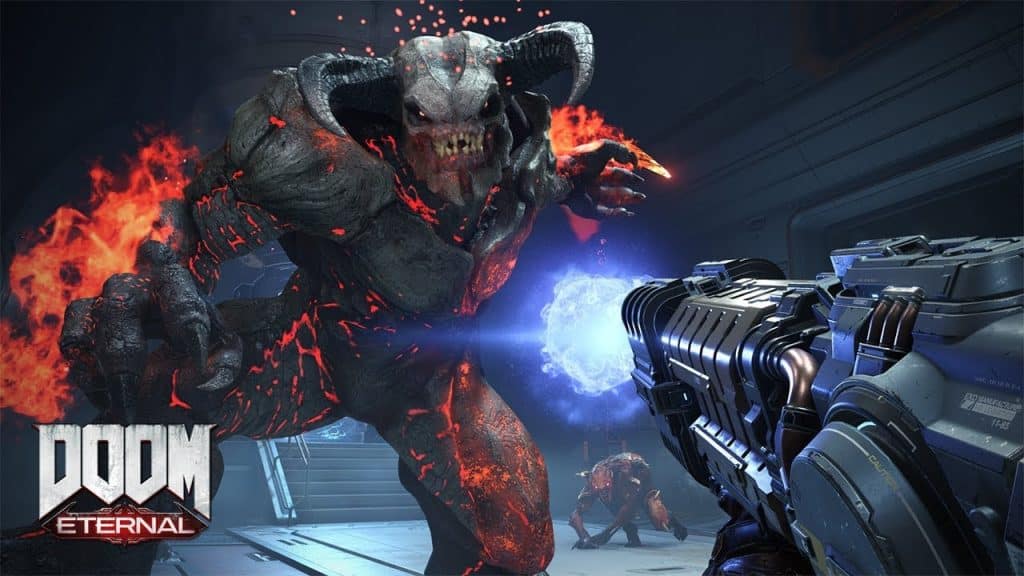 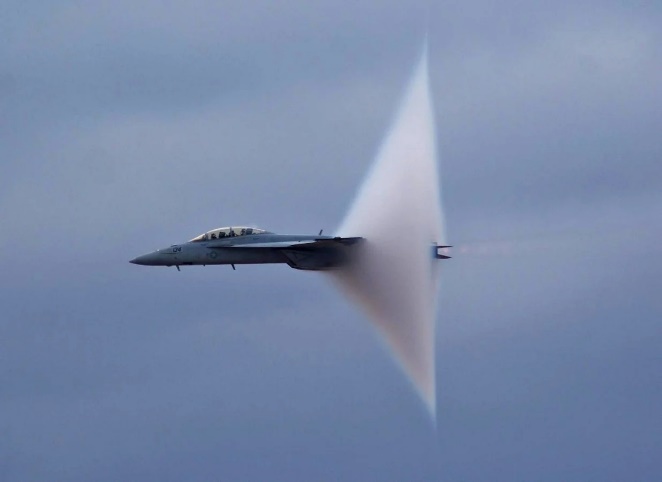 [Speaker Notes: Image of plane from https://i0.wp.com/mechstuff.com/wp-content/uploads/2015/09/FA-18_going_transonic-e1441897209245.jpg?fit=1236,900&ssl=1
Explain the memory management issue – running out of memory, needing to collect unused bits]
Why can’t Java and Python do it all?
Another issue: programming languages must reflect how programmers think!
This is the motivation for OO: the real world has objects, let’s reflect them in code
Business systems: need to reflect accounting procedures – e.g. Cobol
Very high performance: multiple processors, new models
Converting to/from objects is unnecessary overhead
Apply operations to large amounts of data, even infinite streams
Functional programming: ideal for this model
Note: Python supports functional programming as does Java, but there are too many non-functional components to fully optimize
Key issue for software developers: learning new languages/platforms
... and there are LOTS of languages!
What languages have you used on internships?
Languages your faculty have used with (paying) clients:






How many languages do you think there are?
See this page from a history of programming languages
Piet
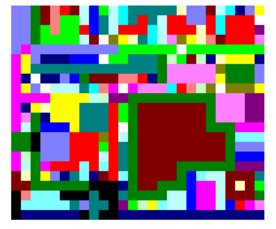 More Esoteric languages
APL:
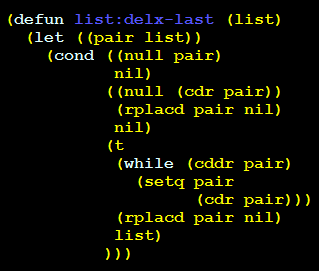 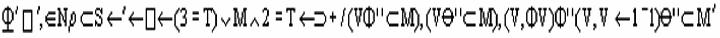 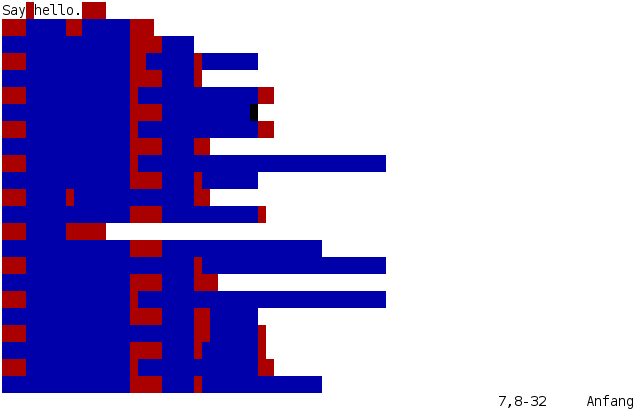 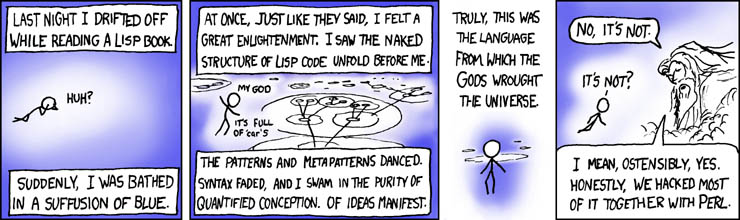 Whitespace
xkcd.com/224/
Odd languages
Shakespeare
The Infamous Hello World Program.

Romeo, a young man with a remarkable patience.
Juliet, a likewise young woman of remarkable grace.
Ophelia, a remarkable woman much in dispute with Hamlet.
Hamlet, the flatterer of Andersen Insulting A/S.

                    Act I: Hamlet's insults and flattery.

                    Scene I: The insulting of Romeo.

[Enter Hamlet and Romeo]

Hamlet:
 You lying stupid fatherless big smelly half-witted coward!
 You are as stupid as the difference between a handsome rich brave
 hero and thyself! Speak your mind!

 You are as brave as the sum of your fat little stuffed misused dusty
 old rotten codpiece and a beautiful fair warm peaceful sunny summer's
 day. You are as healthy as the difference between the sum of the
 sweetest reddest rose and my father and yourself! Speak your mind!

 You are as cowardly as the sum of yourself and the difference
 between a big mighty proud kingdom and a horse. Speak your mind.

 Speak your mind!

[Exit Romeo]
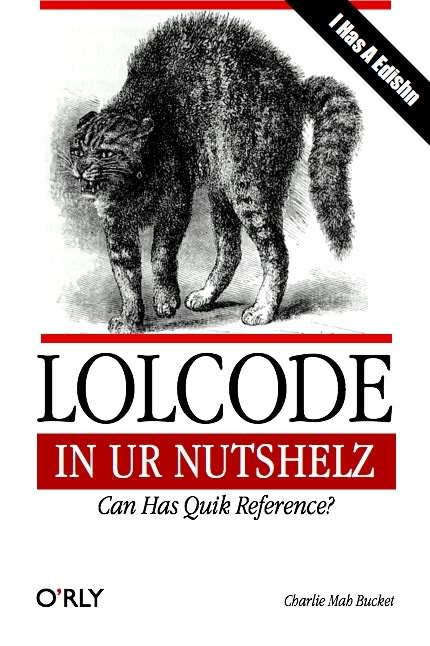 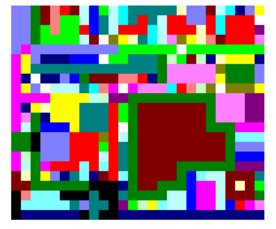 Piet
[Speaker Notes: Shakespear: hello world written as a play with scenes.]
Informal goals for this course
Discuss other ways to think about programming
Cover two new languages, C and C++
Learn how to learn new languages
Starting point: procedural C++
Course Structure
See syllabus
4 lectures per week, but writing code a key part of the course
SPA: Structured Programming Assignment
Detailed requirements, strong testing, meet coding standard
Plan: approximately 1 class each week for work on SPAs, etc.
Textbook: reading exercises to reinforce material
Some readings will be assigned before class so class can focus more on problem solving
These will be linked from Canvas
Review
Motivations for new languages
High performance
Control of hardware
Capturing how programmers think to solve various problems
Structure of the course
Next: C++ 101 – procedural programming in C++